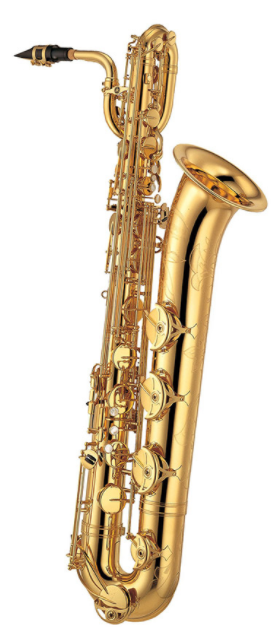 Les clarinettes
Les saxophones
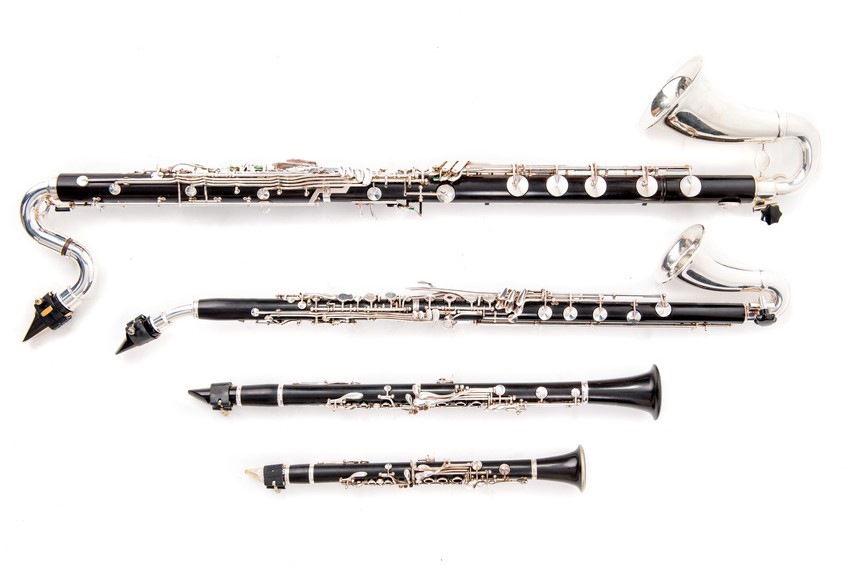 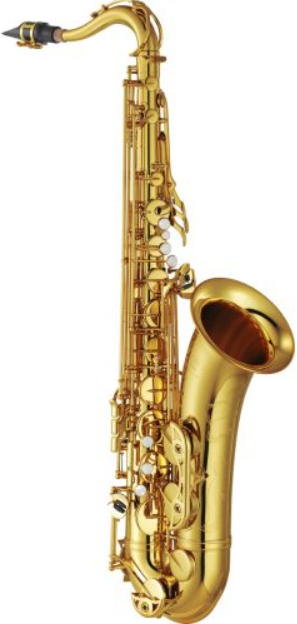 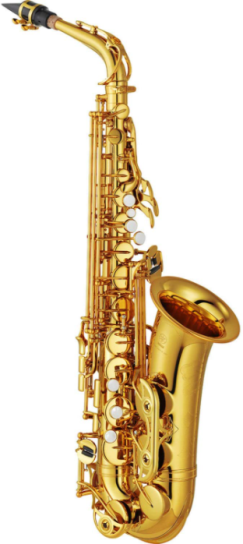 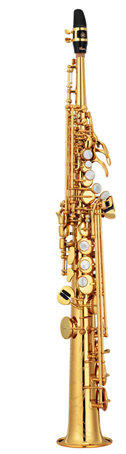 Soprano             Alto                        Ténor                       Baryton                                                                              Alto            Basse
www.ardoise-craie.fr
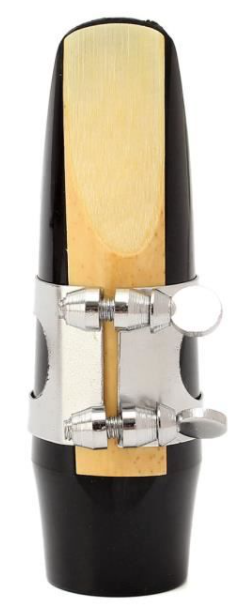 L’anche
(Fine lame de roseau)
La ligature
(Elle fixe la anche sur le bec)
Le bec
(En plastique, en bois ou en métal)
www.ardoise-craie.fr
Les flutes traversières
Les flutes à bec
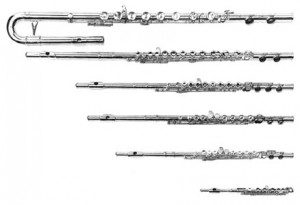 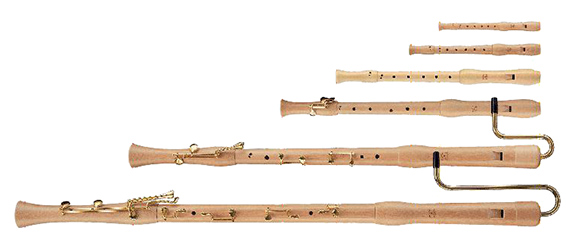 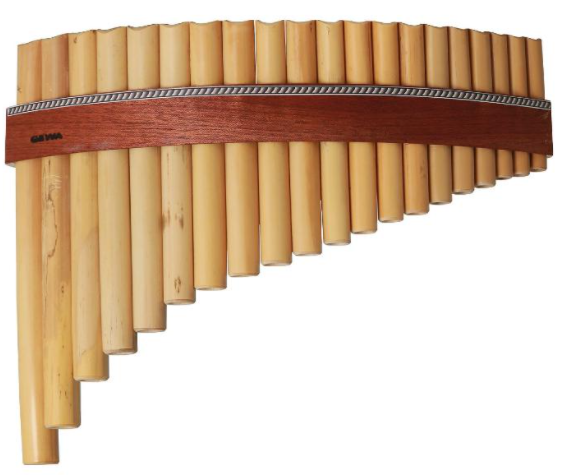 La flute de pan
www.ardoise-craie.fr
le biseau
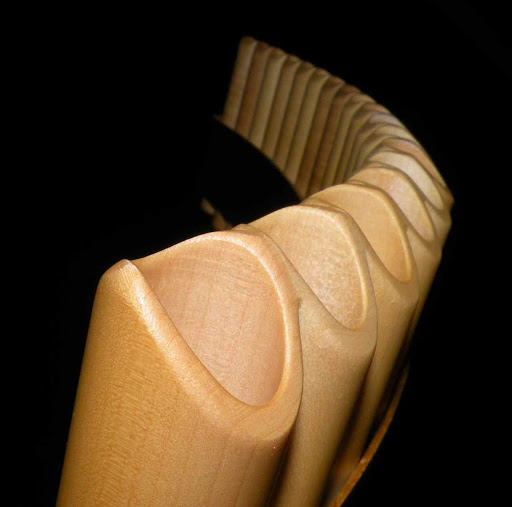 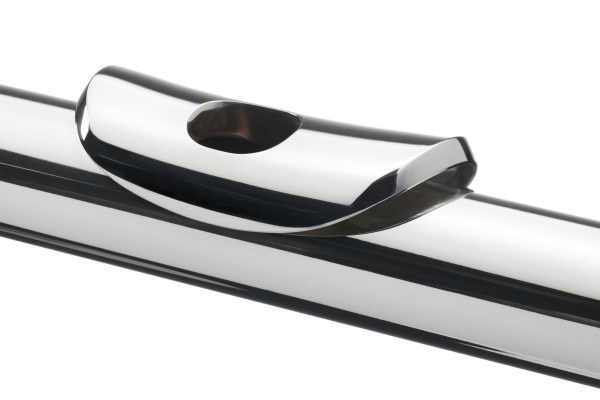 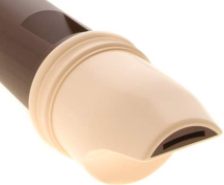 Flute à bec               Flute traversière                    Flute de pan
www.ardoise-craie.fr
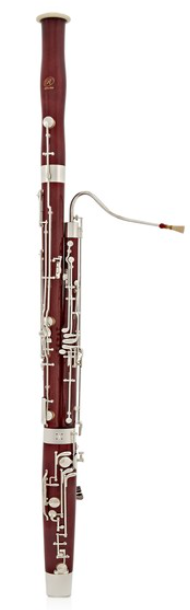 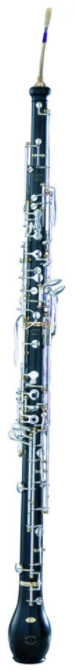 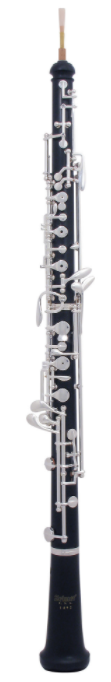 Hautbois                 Cor anglais                                       Basson
www.ardoise-craie.fr